Del-Visionsplan Den Danske Billard Union 2026-2029
Ungdom 
Keglebillard, 5-Kegler, 3-Bande Carambole 
Kim Henriksen
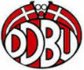 Formål med en "Del-Visionsplan"
Formålet er at skabe grundlag for en samlet Visionsplan for dansk billard, som skal identificere og præcisere, hvad billard er og hvad sporten kan byde på overfor befolkningen og sponsorer. 
Slutmålet er en "Corporate Identity" som skal bruges til at  sælge billardsporten til nye samarbejdspartnere, sponsorer, fonde m.v. og markant øge indtægter i de kommende år til gavn for udviklingen af billardsporten. 
Grundlaget skabes ved at de enkelte disciplin- og område ansvarlige gør status og reflekterer over eget ansvarsområde, som til sidst bliver integreret i en samlet Visionsplan for dansk billard. 
Opgaven udføres ved omhyggeligt at udfylde de blanke sider i denne Power Point præsentation. Det er måden hvorpå det enkelte bestyrelsesmedlem får direkte indflydelse på og medansvar for vigtige beslutninger omkring DDBUs kommende nye organisation og struktur.
Status maj 2025
Dansk ungdomsbillard er i øjeblikket meget udfordret ved, at der kun er 17 ud af 306 klubber, der har ungdomsspillere med licens. Hvilket svarer til kun 5,5 % af klubberne under DDBU.
Der er pt.248 registrerede DDBU medlemmer under 18 år, hvoraf kun ca. 40 er aktive licensmæssigt.

10-18 deltagere i Juniorcupperne på store borde.
5-13 deltagere i de nye Juniorcupper på små borde.
Keglebillard: 7 piger + ca. 35 drenge.  
3-Bande Carambole: 4 drenge (21+)
5-Kegler: 12 drenge  + 3 piger
Fri carambole: 0
SWOT Analyse – 1
Styrker (Strengths)
Alle kan deltage, uanset styrke og talent        
Sport med lige muligheder
Alle kan konkurrere mod hinanden
Man udvikler færdigheder, som kan bruges i andre sammenhænge i livet f.eks. selvkontrol og matematiske færdigheder
Man bliver en del af et større fællesskab (foreningslivet)  

Svagheder (Weaknesses) 
Vi mangler opbygningen helt nedefra, som spreder kendskabet (skolebillard, SFO billard, ungdomsskolebillard og lign.)
Keglebillard og Carambolebillard er ukendt blandt børn og unge
Nuværende billardkultur ”inviterer” ikke børn og unge indenfor
Fordomme om, hvad klubbillard og billardmiljø er. (rygning/druk).
Svært at lære billard (holde på køen, stå rigtigt ved bordet, store billardborde )
SWOT-Analyse – 2
Muligheder (Opportunities) 
Klubberne kan opnå økonomiske fordele ved at få nye ungdomsspillere
Mund til mund går stærkt blandt de unge i dag, incl. sociale medier, så typisk vil det ikke kun være én ung der kommer ad gangen.

Trusler (Threats) 
At eksisterende klubber ikke ønsker nye ungdomsspillere i klubben
Manglende frivillige ledere
Andre fritidsaktiviteter for børn og unge
Det er svært at få succes hurtigt. (Heraf bl.a. tiltag med ”små borde”).
Værdier i ungdomsbillard
Den Danske Billard Union læner sig op ad Team Danmark og Danmarks Idrætsforbunds værdisæt, som består af de fem værdier, som tilsammen udgør "HUSET", som vil øge antallet og kvaliteten af ungdomsspillere og talenter i dansk billard
Helhed – Fokus på ungdomsspillerne og talenternes samlede miljø
Udvikling – Fokus på færdigheder med det langsigtede mål for øje
Samarbejde – Med spilleren og talentet i centrum og involvering af nøglepersoner
Engagement – Træneren er afgørende for spillerens og talentets udvikling og fastholdelse
Trivsel – Glæde til træning og evne til at håndtere modgang
Vision
Udgangen af 2025: 
Mindst 60 ungdomsspillere med licens
Mindst 10 pigespillere med licens
Mindst 20 klubber med ungdomsspillere med licens
Navngivet ungdomsansvarlig i alle klubber der har U21 spillere.
Klub-organiseret ungdomstræning 
Mindst 16 deltagere i alle Juniorcupper på store borde.
Mindst 10 deltagere i alle Juniorcupper på små borde.
DDBU organiseret ungdoms talentinstruktion i 3-bande carambole samt 5-Kegler
Deltagere i internationale mesterskaber i disciplinerne 3-bande carambole U25 samt 5-Kegler U22. 
At få skabt nysgerrighed på 3-bande Carambole, så vi igen kan få produceret nye unge spillere med niveau i denne disciplin.
Vision
Udgangen af 2029 
Mindst 120 ungdomsspillere med licens
Mindst 20 pigespillere med licens
Mindst 30 klubber med ungdomsspillere med licens
Navngivet ungdomsansvarlig i minimum alle klubber der har U21 spillere.
Mindst 12 drenge og piger der spiller 3-bande Carambole med licens.
Mindst 20 drenge og piger der spiller 5-kegle med licens.
Stabilt deltagerantal på mindst 20 i hver Juniorcup på store borde.
Stabilt deltagerantal på mindst 16 i hver Juniorcup på små borde.
At der er pigespillere som deltagere i alle Juniorcupper.
At DM kan afvikles i alle discipliner for både U21 & U25 med mindst 6 deltagere.
Få top 4 placering ved EM junior i 5-Kegler, samt top 8 til VM.
Få top 8 placering ved EM junior i 3-bande Carambole, samt top 16 til VM.
Sådan når vi målet for 2025 (Strategi)
Konkrete tiltag:
Opfordre flere klubber til at have synlige ungdomsansvarlige.
Opfordre flere klubber til at indkøbe små borde.
Dele viden imellem klubberne omkring, hvordan man kan få børn og unge ind i klubberne
Arrangere flere sjove aktiviteter, som kan hjælpe med at fastholde børn og unge i sporten
Større indsats for at få flere piger til at spille billard og dermed styrke diversiteten i dansk billard
Ved at få instruktion/samlinger på tværs af klubber.
Igangsætte nye tiltag omkring 3-bande intro og instruktion for nye nysgerrige spillere. Dels ved brug af vores egne dygtige U25 spillere som forbilleder.
Ved at have deltagere med i de fleste internationale discipliner og skabe omtale for dansk billard.

Økonomisk behov: 
Der er brug for midler til at aflønne instruktører.
Der er brug for økonomi til at kunne sende ungdomsdeltagere og ledere til internationale turneringer.
Økonomi til Talent samlinger, samt Mentaltrænings moduler.
Sådan når vi målet for 2029 (Strategi)
Konkrete tiltag: 
Ved at fortsætte tiltagene fra 2025 + nedenstående
Ved at sprede kendskabet til billardsporten, både mundtligt og via sociale medier, såvel som gennem Ungdomsklubber & SFO.
Ved at organisere undervisning i skoleregi/idrætstimer via lokale klubbers hjælp.
Ved at organisere turneringer på små borde i skoleregi.
Ved at holde fokus på vigtigheden i, at klubberne har Ungdomsledere til rådighed for nye spillere samt deres forældre.
Vedholde momentum i de discipliner der er ”Inn” pt., så niveauet og antallet kan styrkes på sigt.
Økonomisk behov: 
Træningssamlinger både ind og udlands, for at styrke niveau. Derunder også tilbyde støtte til Ungdomsspillere til udlandsture, der ikke er mesterskaber.
Samlinger og intro for nye til f.eks. 3-bande Carambole, så vi igen kan komme med internationalt.
Aflønning af klubber i forhold til Skoledage/Idrætstimer.
Ungdomsudvalget – titler, navn, mail, telefon
Ungdomsudvalgsformand: 	Kim Henriksen
					mobil: 40853410
					khe@ddbu.dk    lflektier@gmail.com 
Udvalgsmedlem: 		           Henrik Søndergaard
					mobil: 42144276
					hs-sondergaard@privat.dk